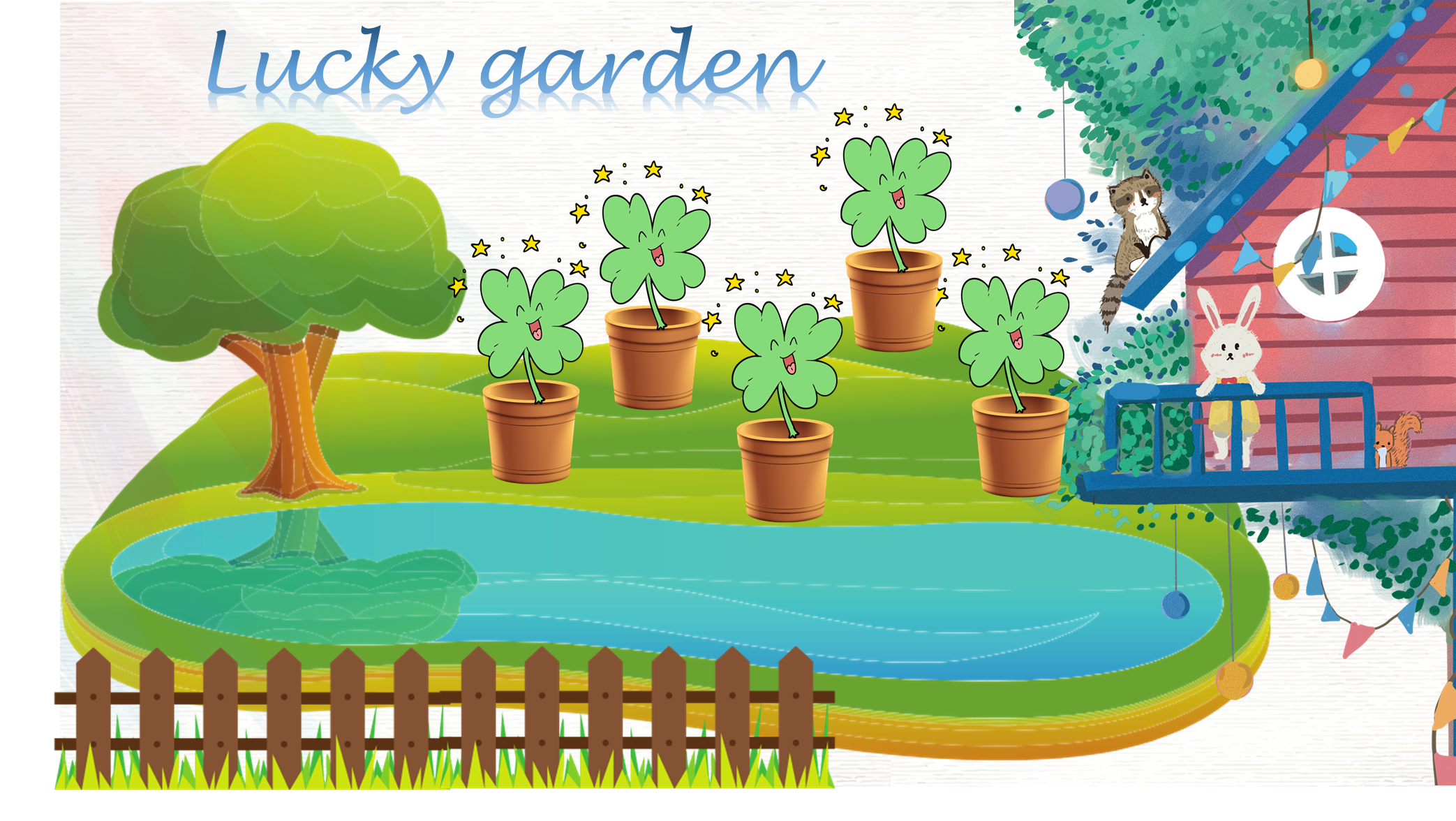 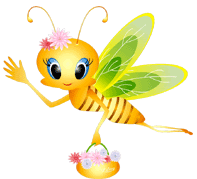 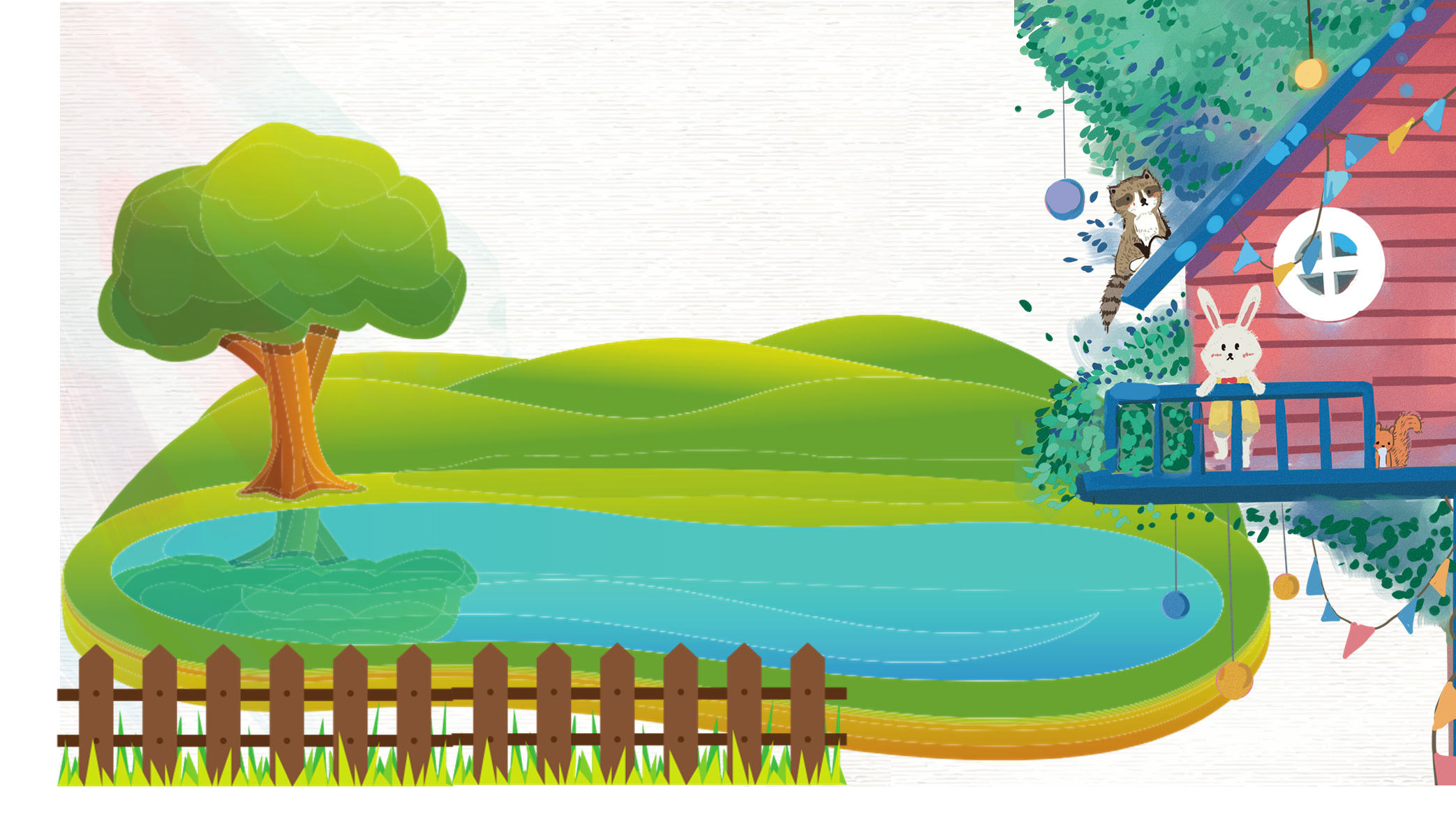 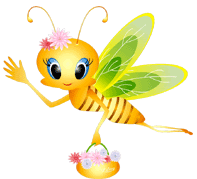 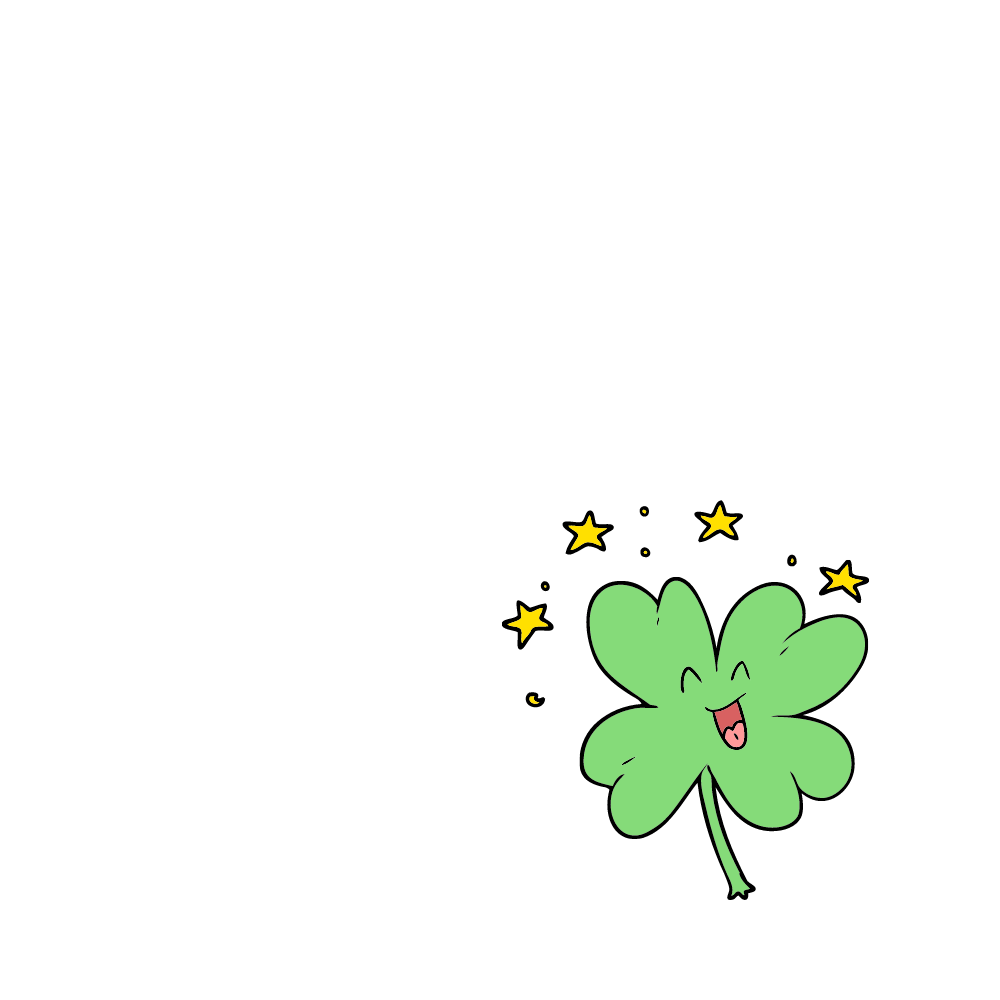 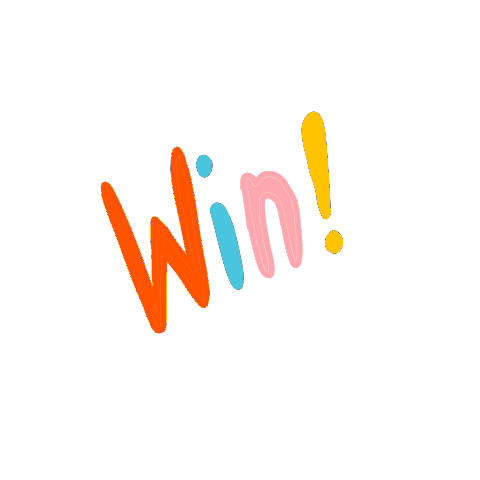 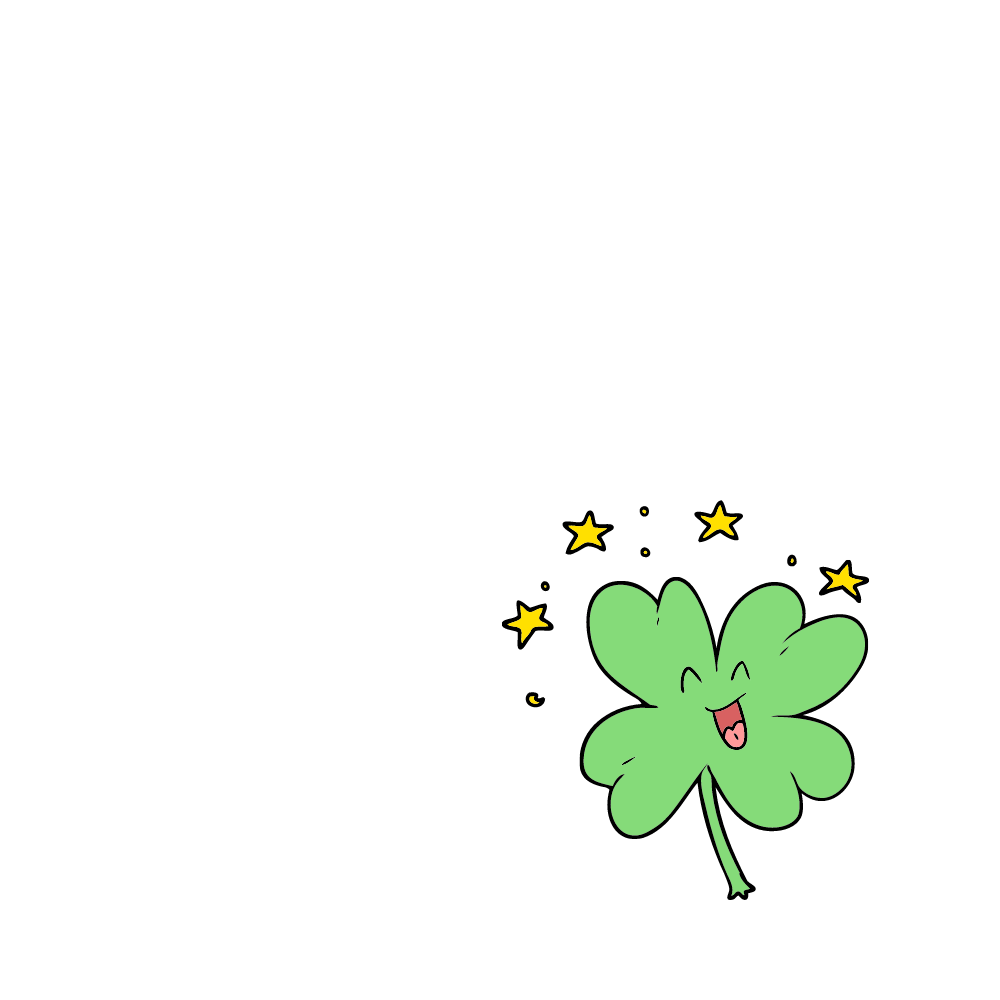 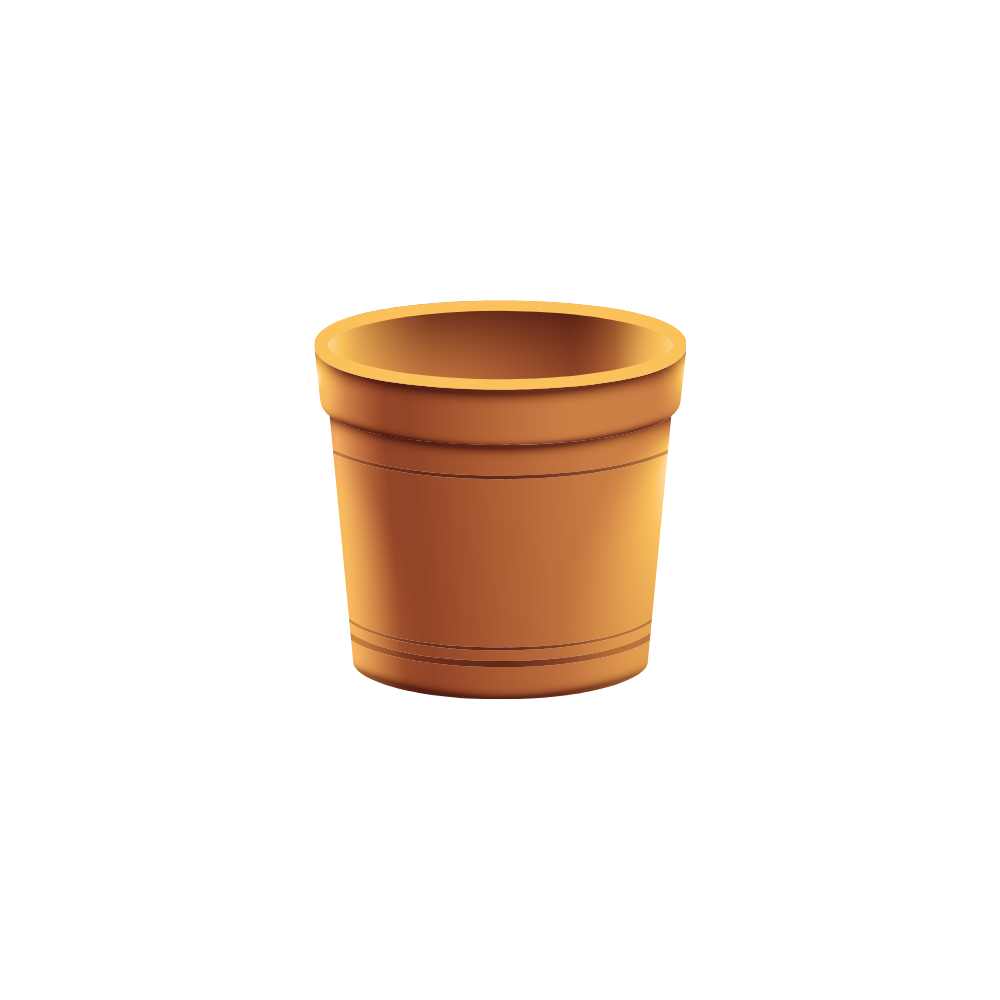 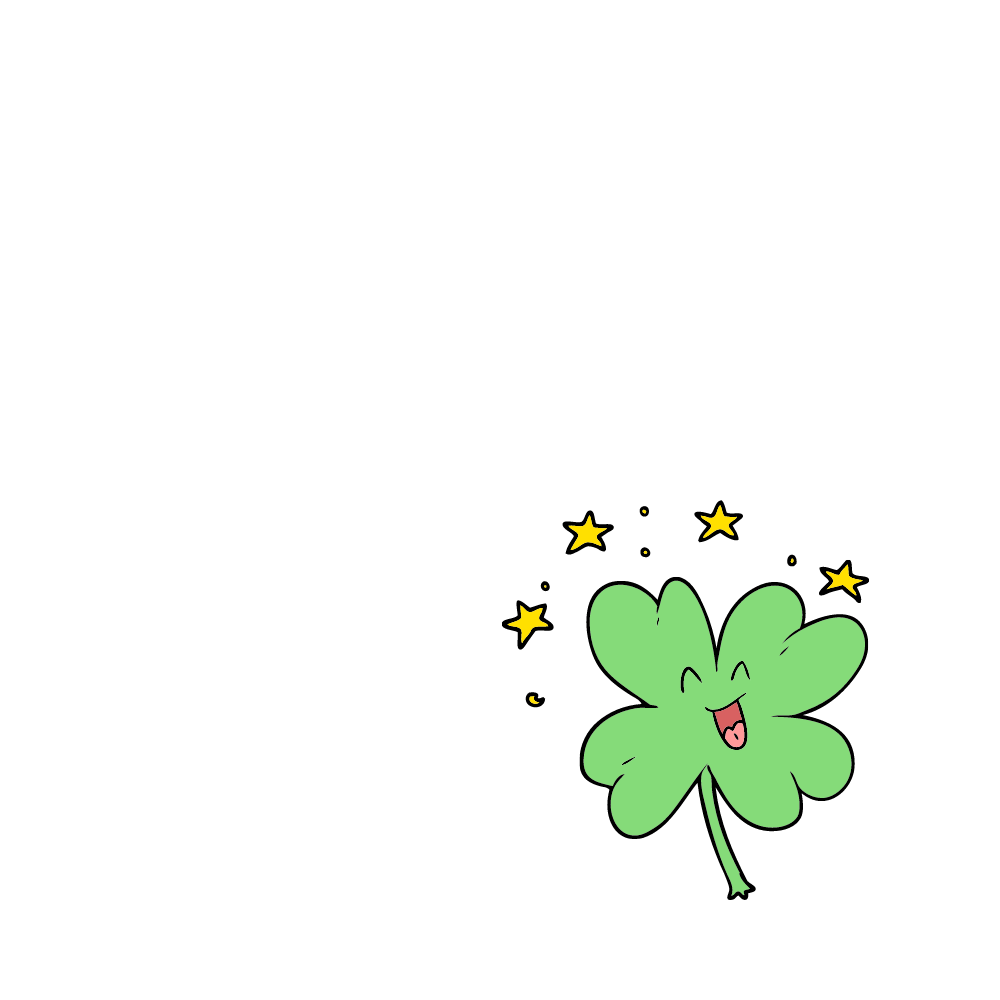 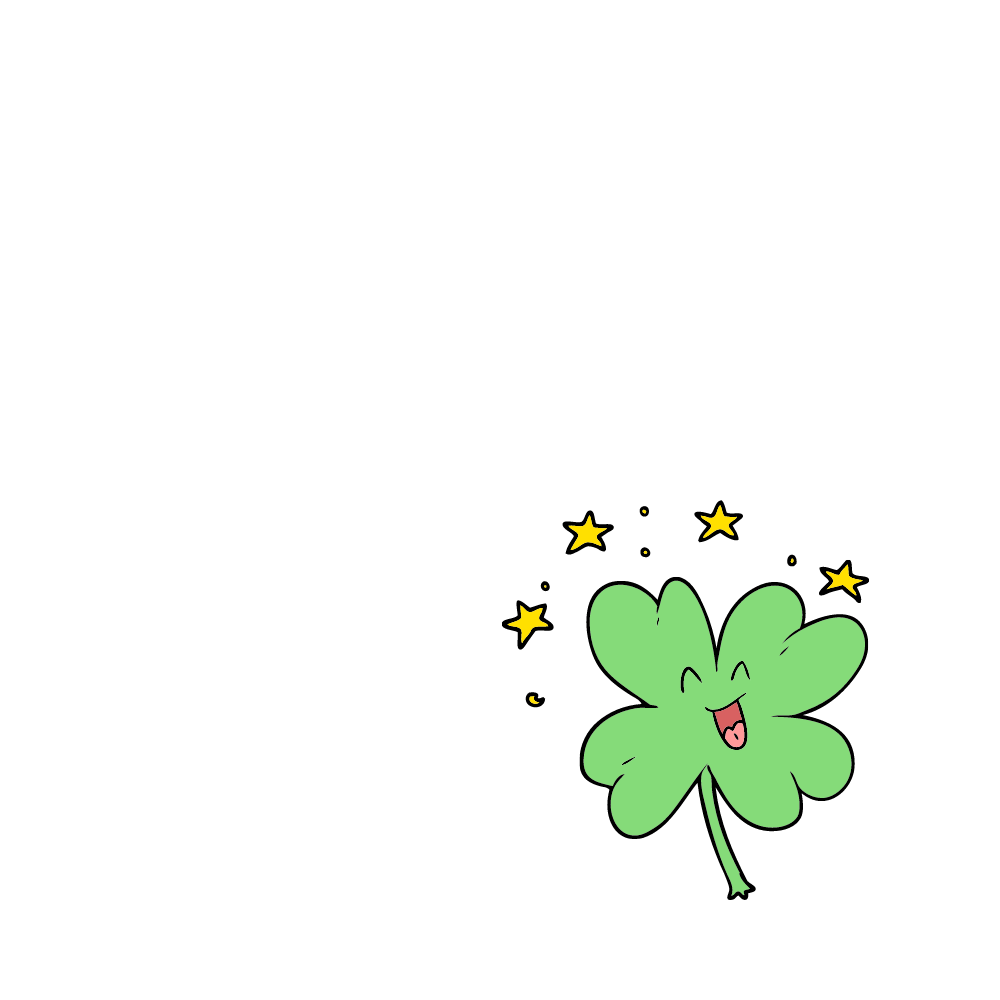 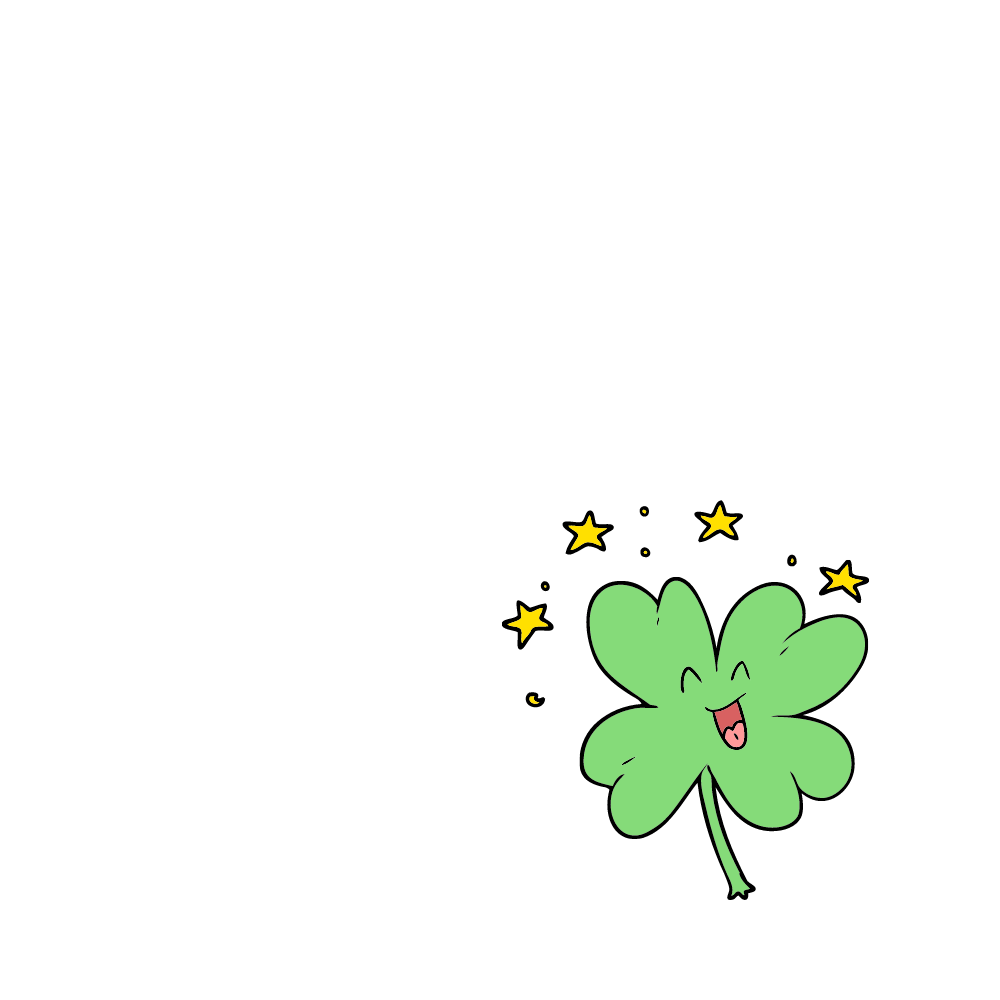 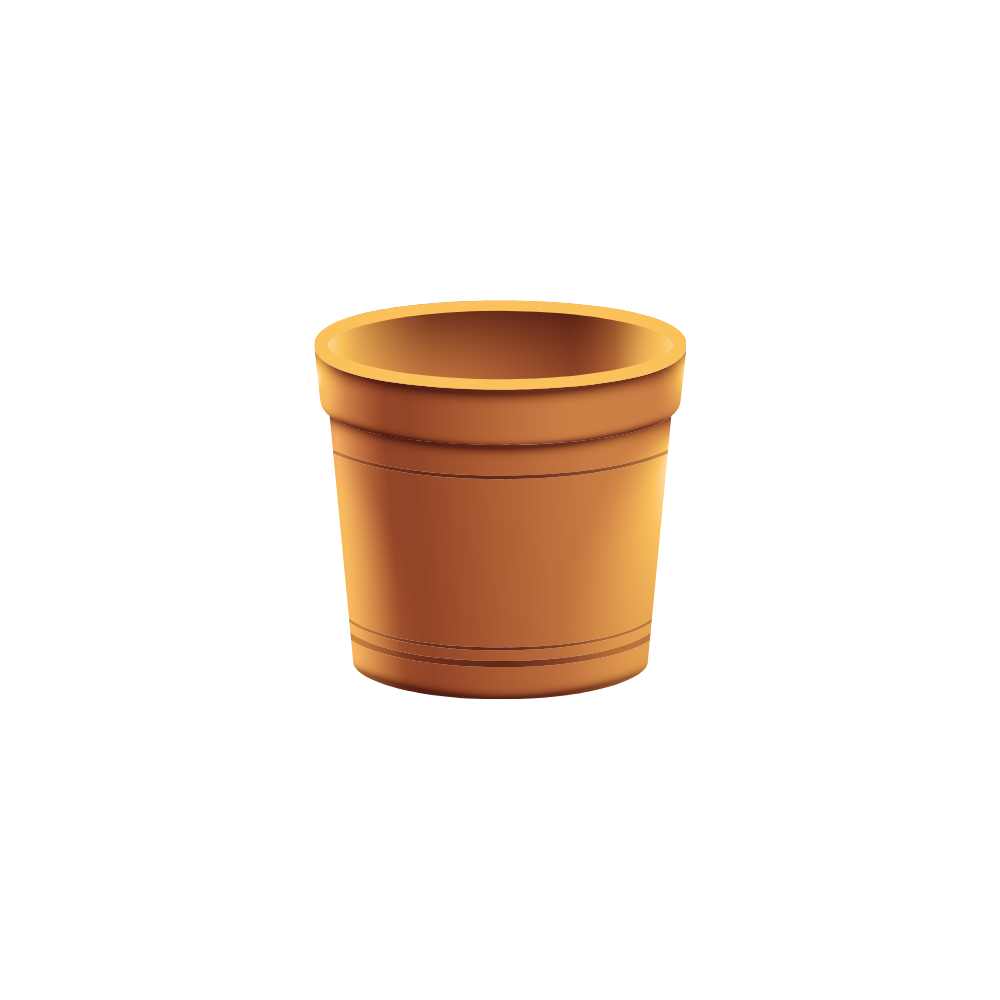 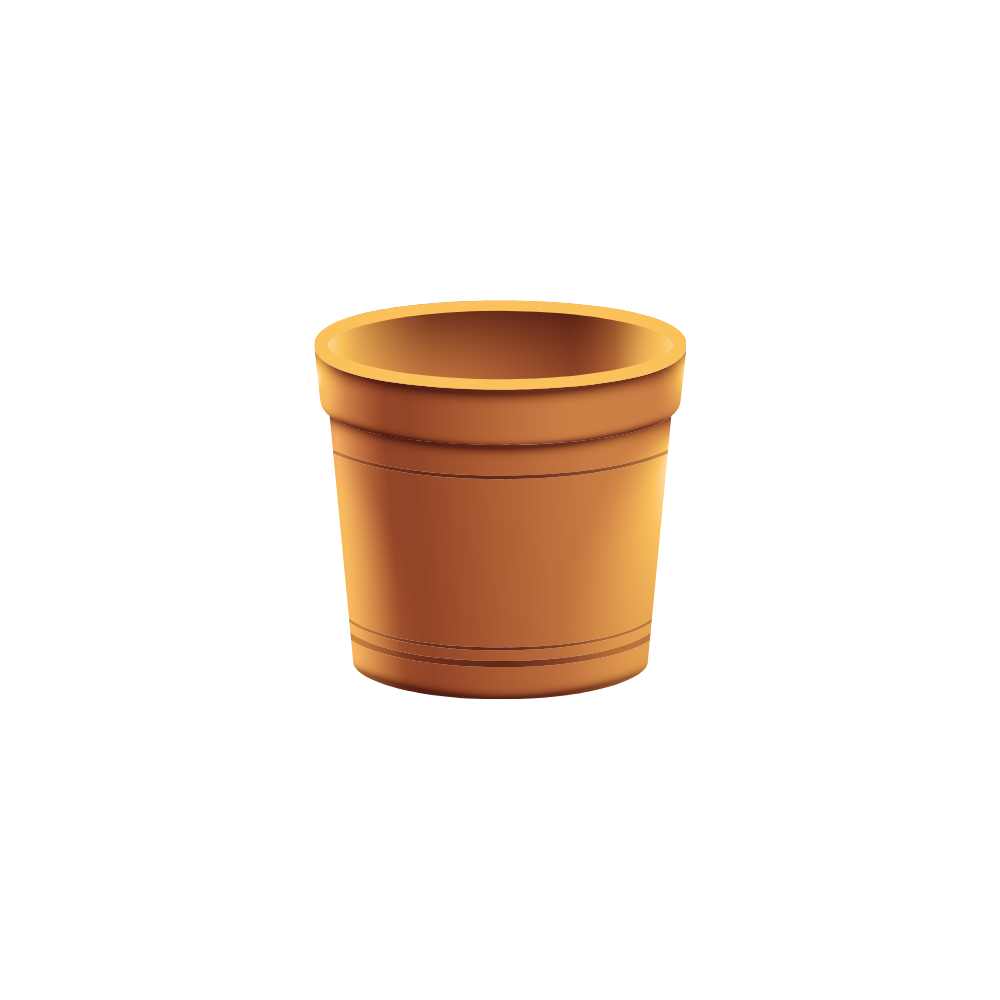 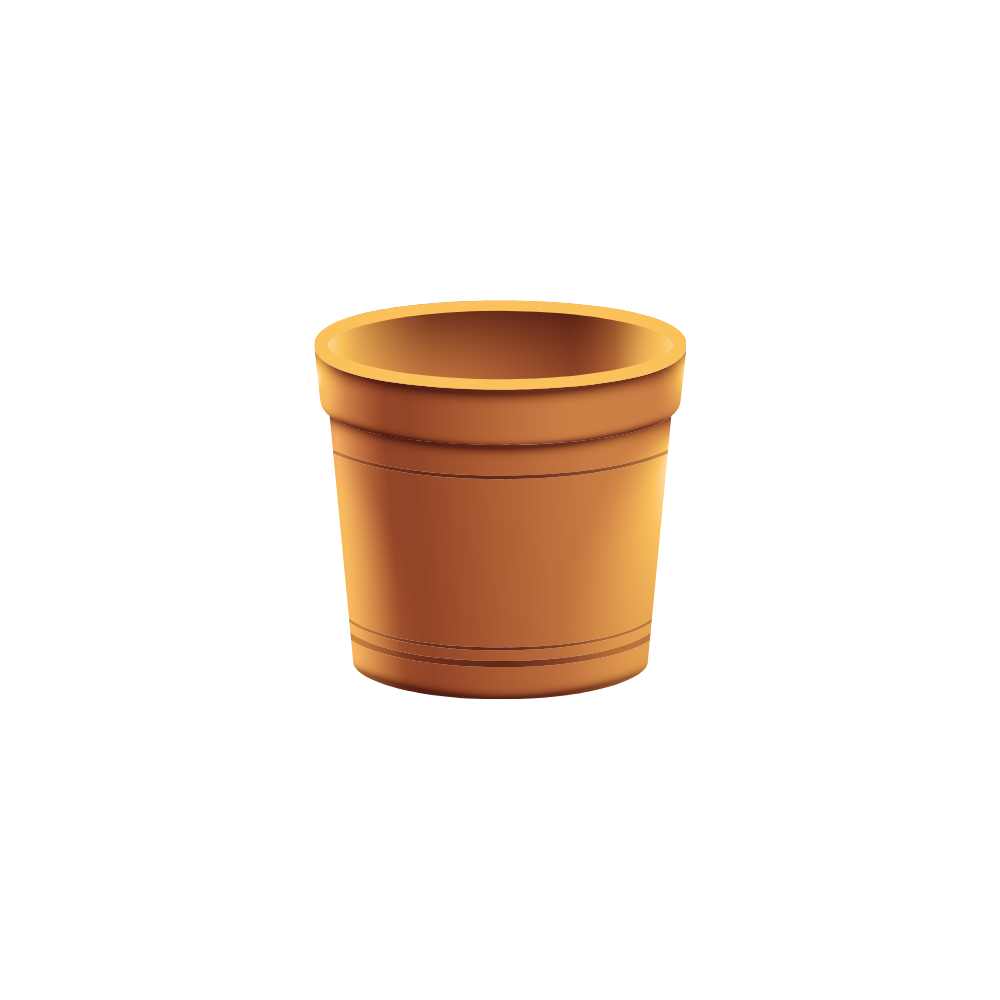 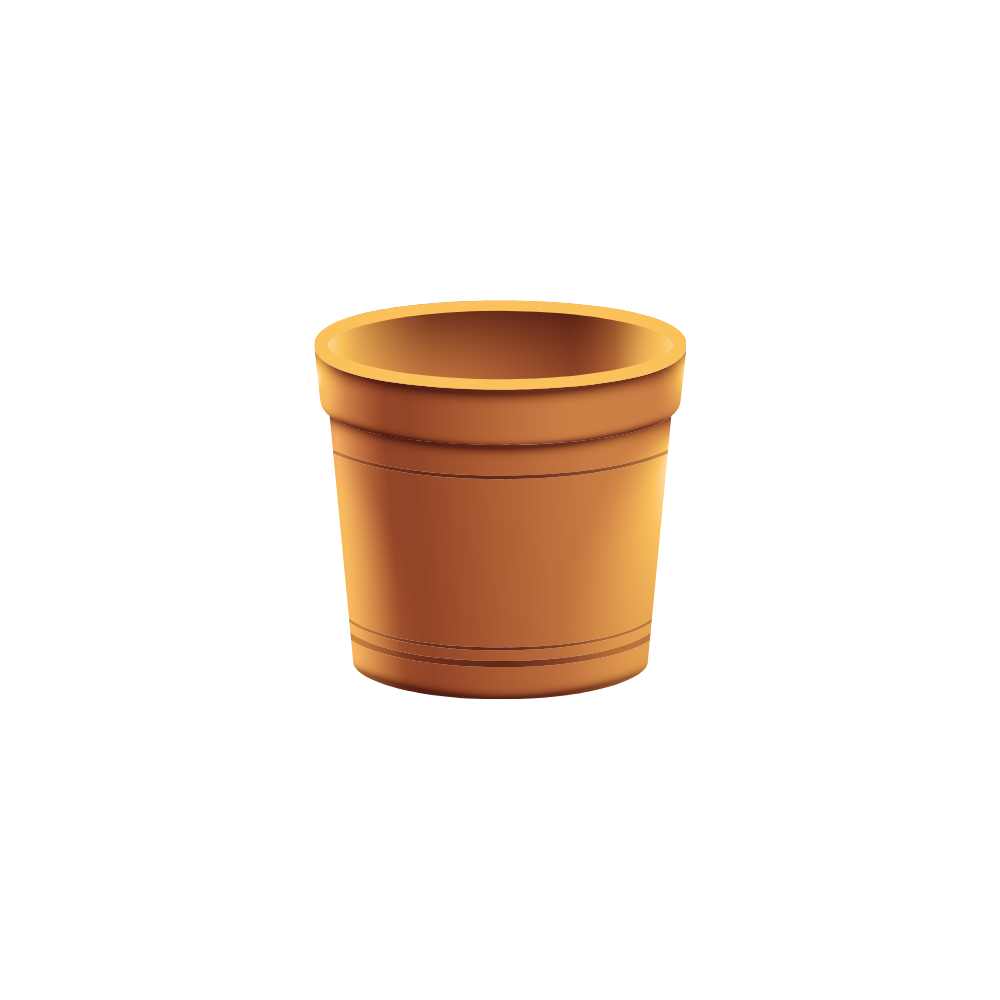 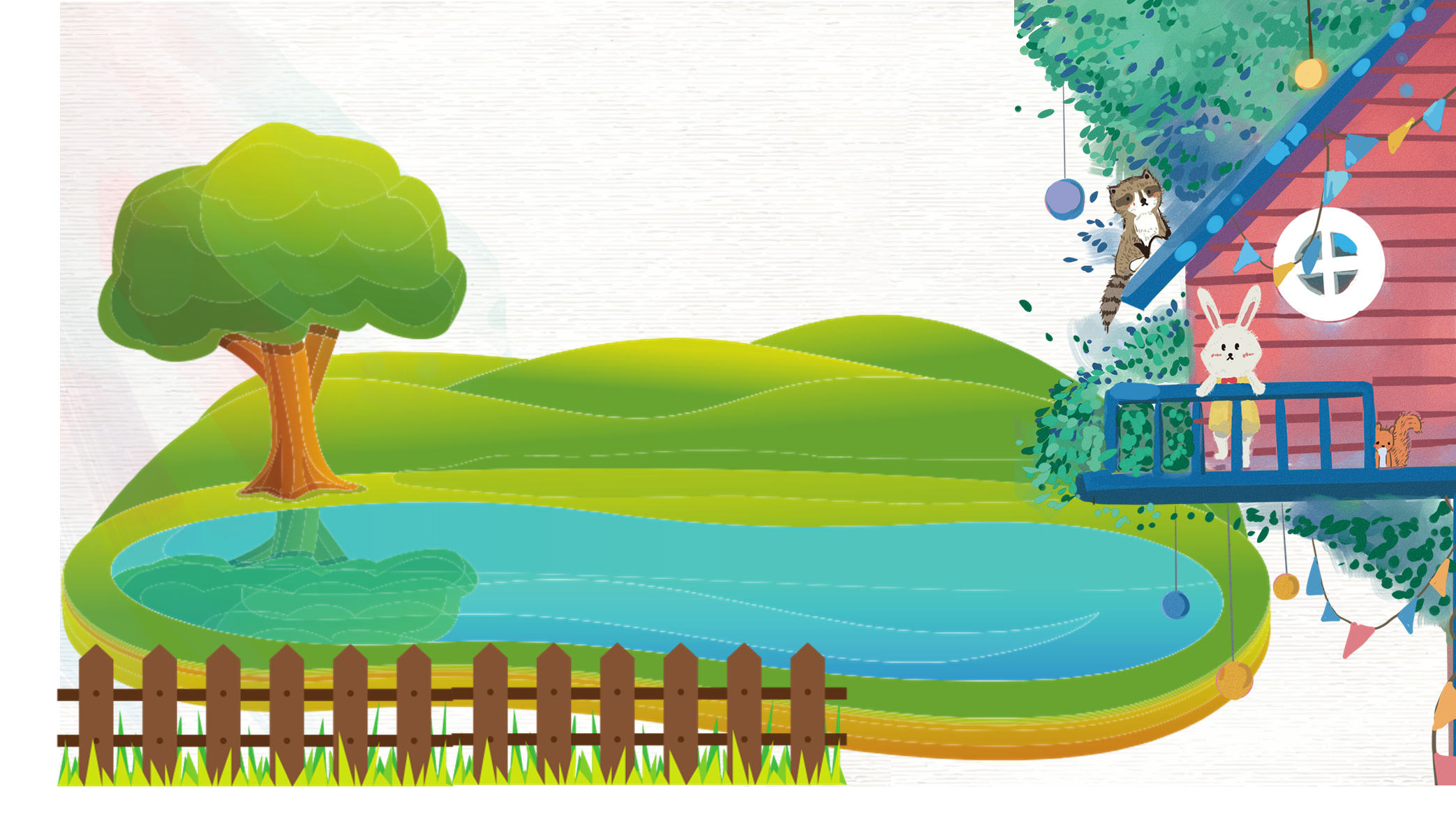 Câu hỏi 1
Câu trả lời
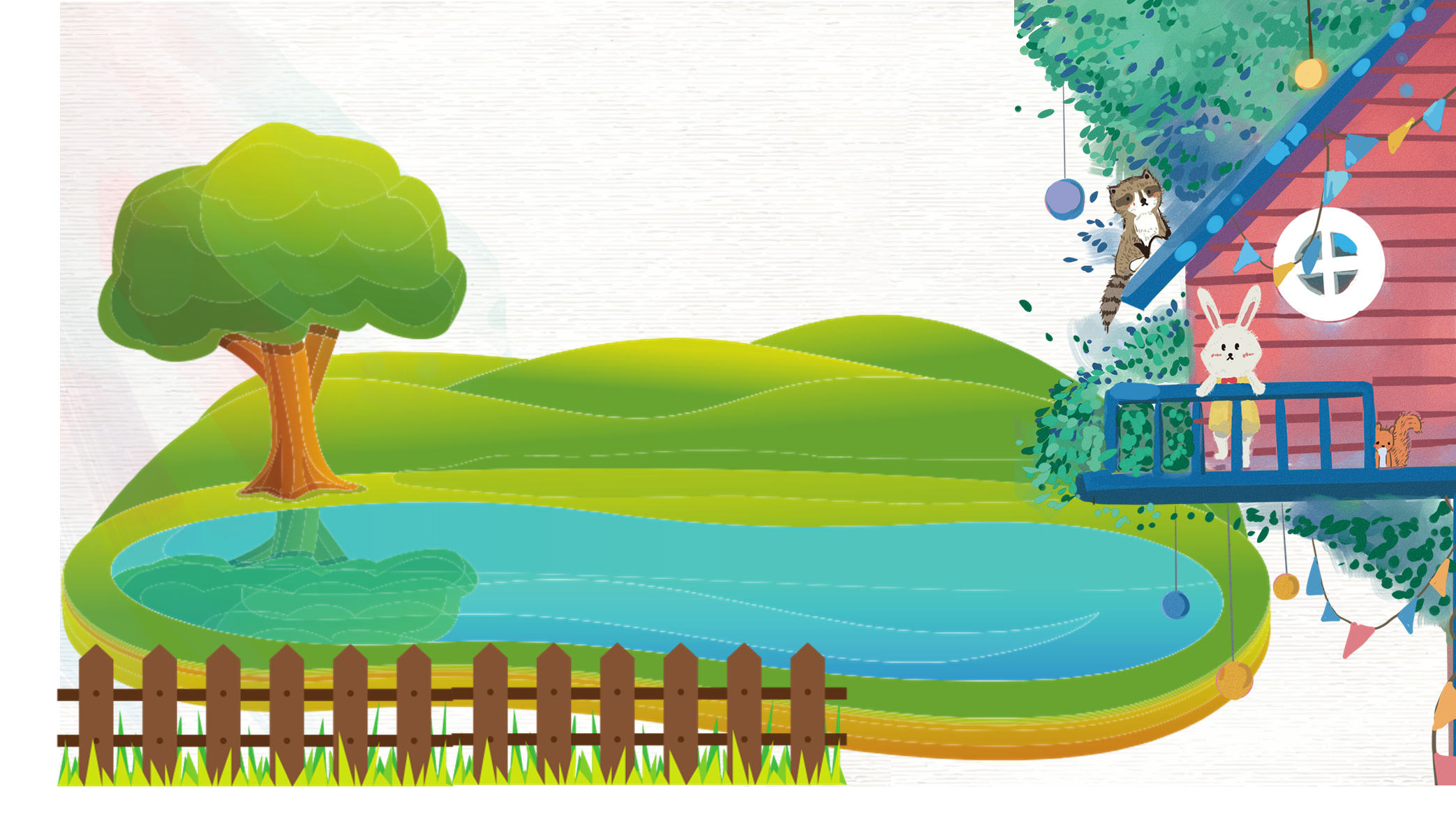 Câu hỏi 2
Câu trả lời
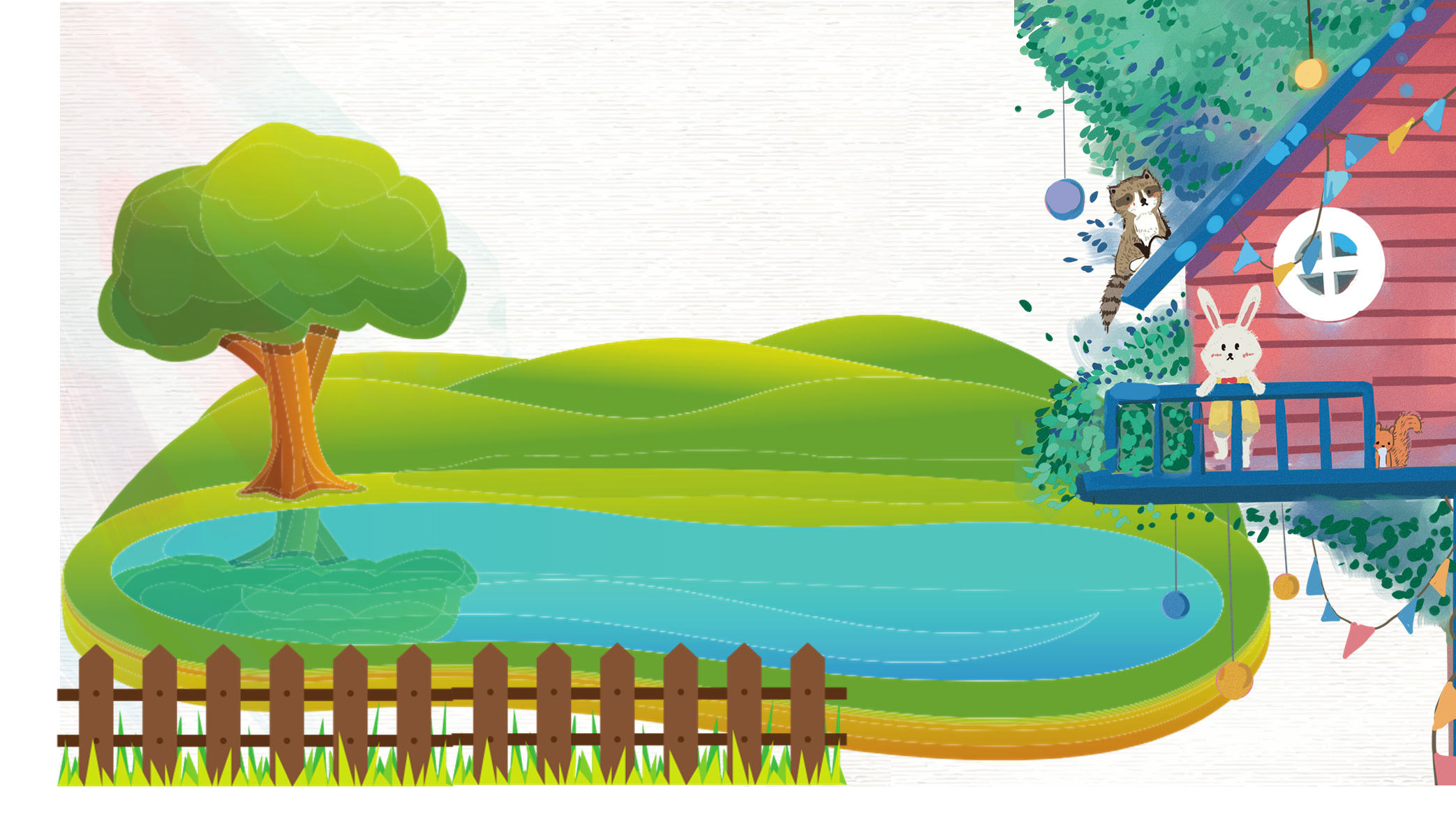 Câu hỏi 3
Câu trả lời
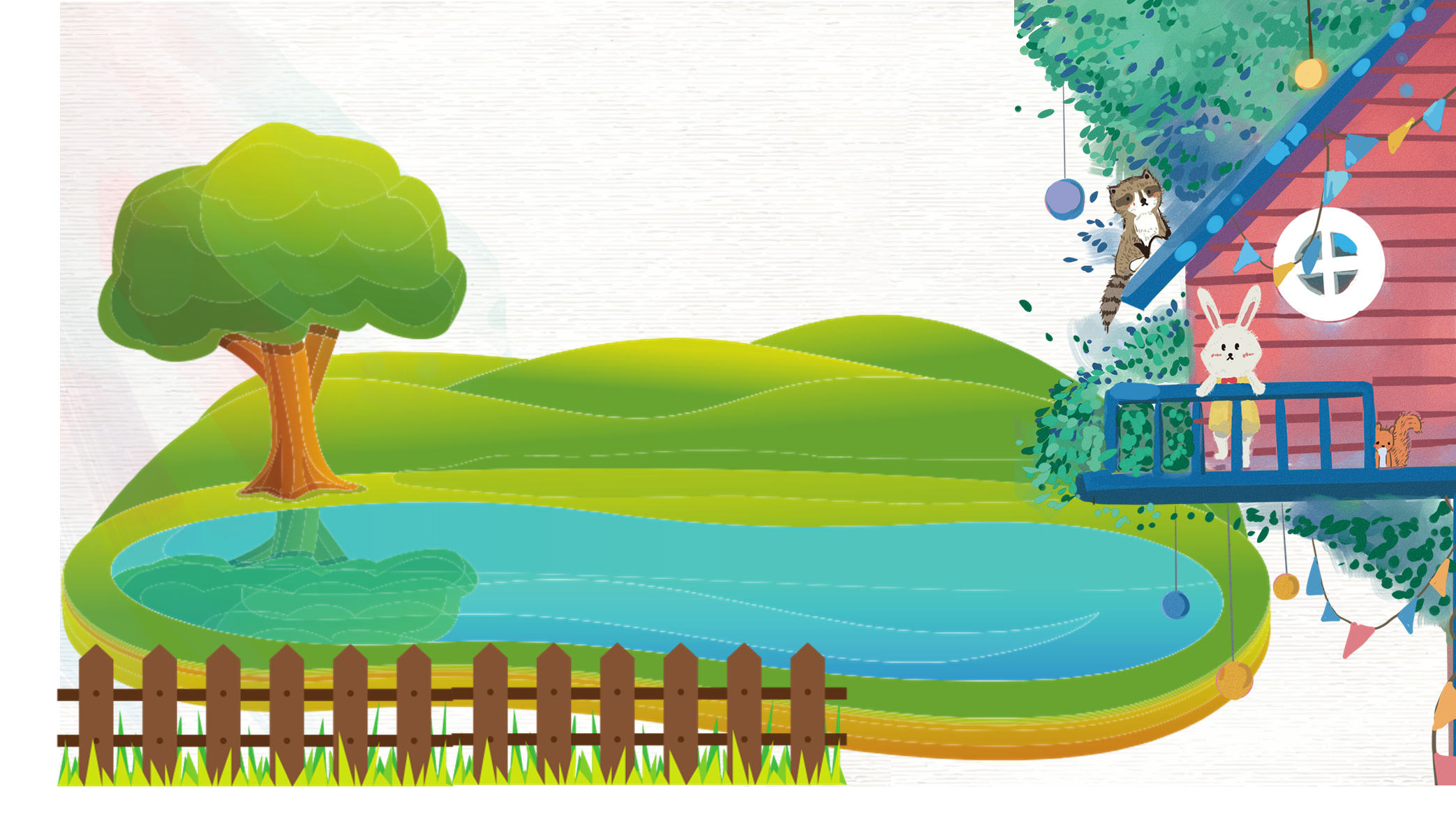 Câu hỏi 4
Câu trả lời
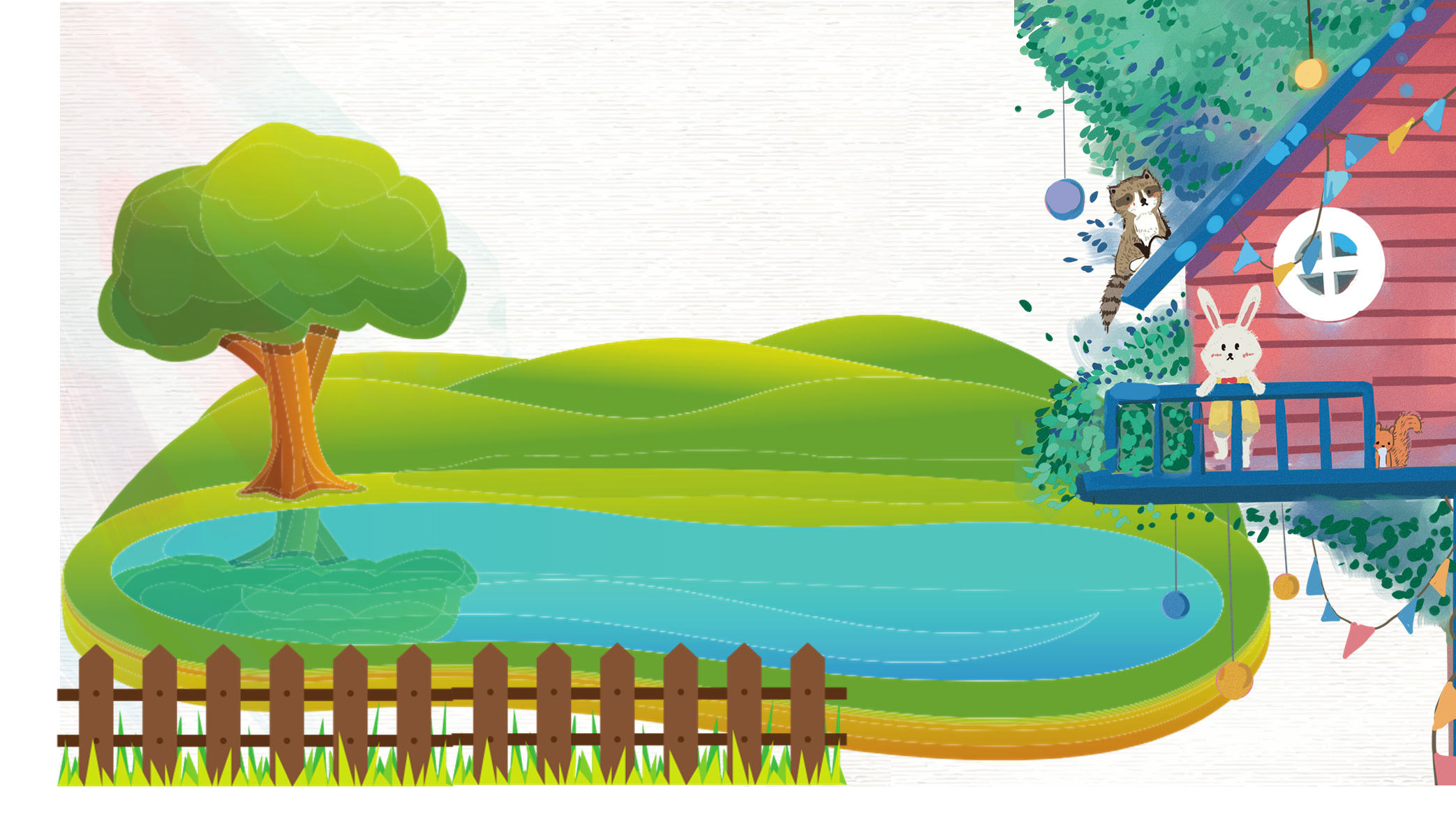 Câu hỏi 5
Câu trả lời